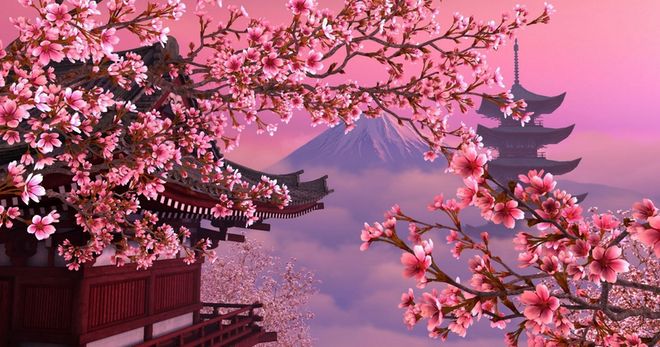 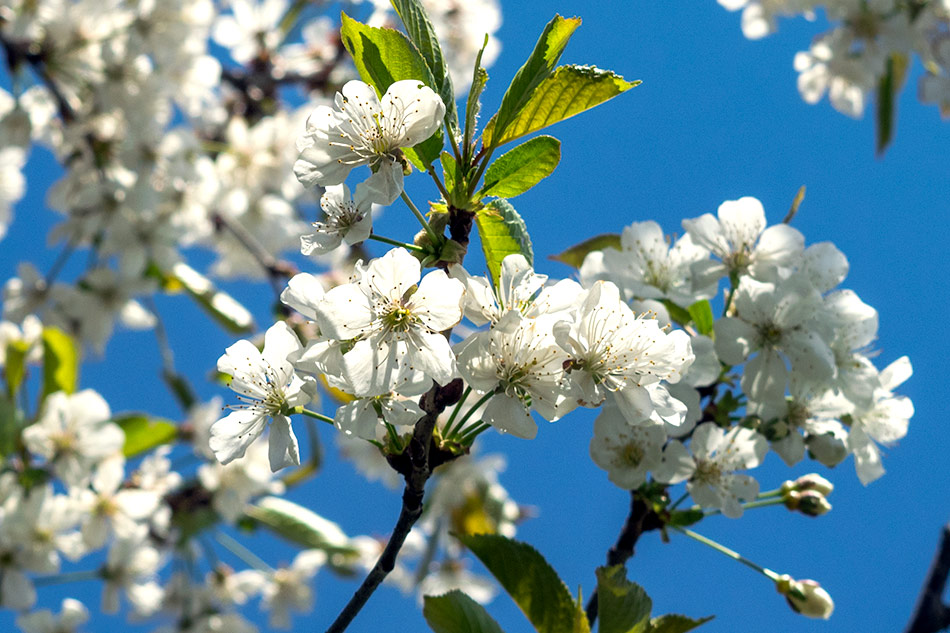 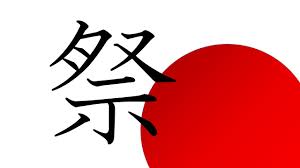 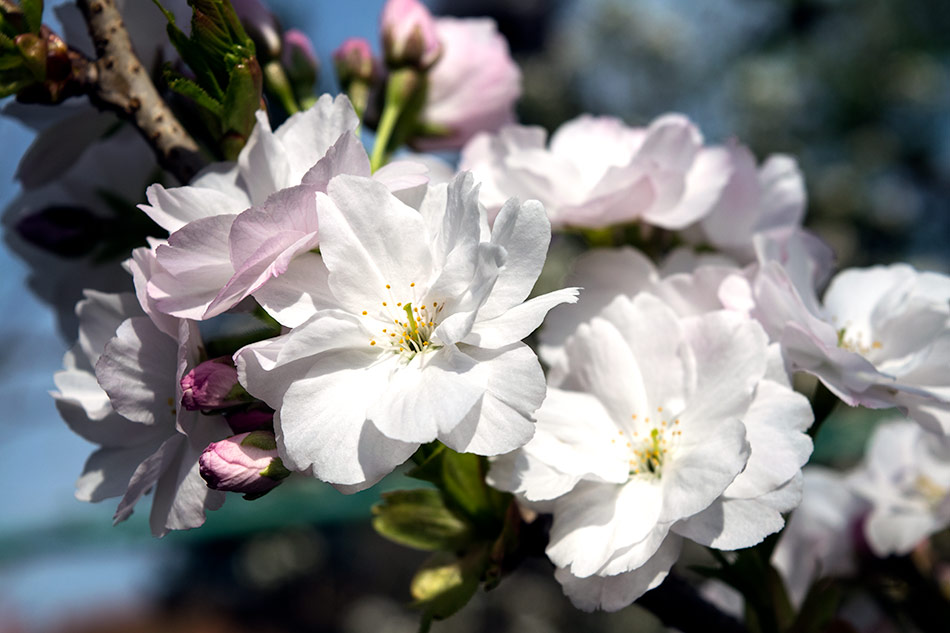 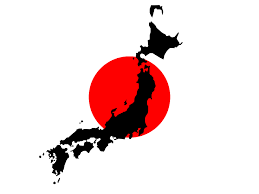 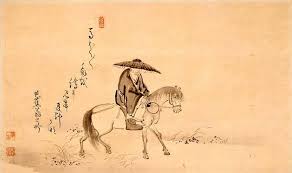 https://www.youtube.com/watch?v=GRxofEmo3HA


          https://www.youtube.com/watch?v=RfG7dpjlvTk
Basho, Buson, Issa, D. Ivančan, V. Devide

                                                     Haiku
Haiku je kratka lirska pjesma, japanskoga podrijetla.
              - najčešće se sastoji od 17 slogova raspoređenih tako da je
                 prvi peterac, drugi sedmerac i treći peterac

                Proljetna kiša -             - peterac          (5 slogova)
               ovlažila školjkice          - sedmerac       (7 slogova)
               na malom žalu            - peterac           (5 slogova)
                                                
motivi u haiku pjesmama često su pejzažni
svaki je haiku jedna pjesnička slika
svaki se haiku čita dva puta uzastopno
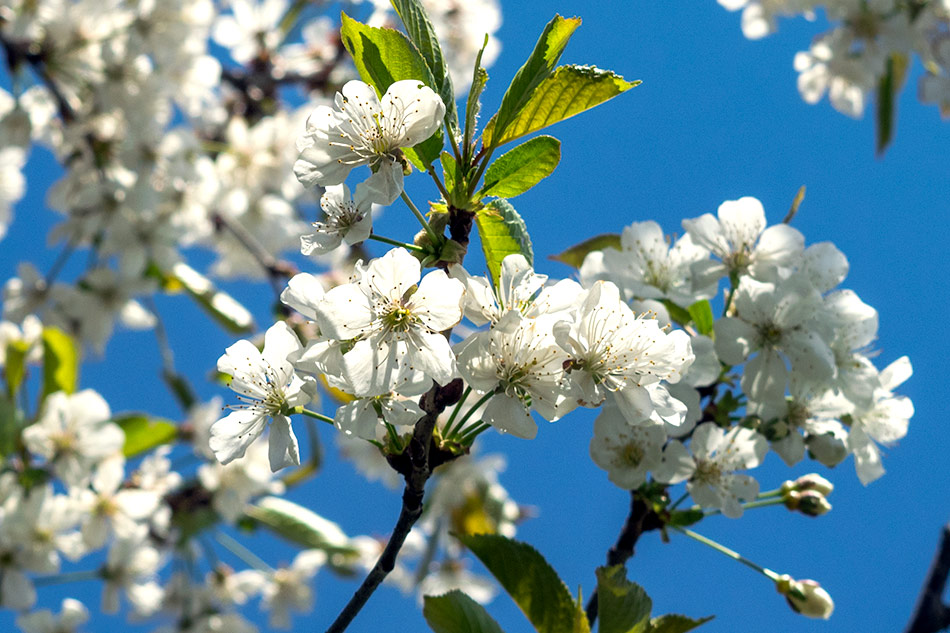 Nastavni listić 1.

Pokušaj napisati haiku pjesmu. Neka ti pri pisanju haiku pjesme pomognu sljedeće upute:	
Napravi svoj popis pridjeva, imenica i glagola kojima ćeš opisati proljeće.
Rasporedi ih ovako:
              1. stih: pridjev, imenica
              2. stih: pridjev, imenica, glagol
              3. stih: glagol, imenica
Pravilno rasporedi stihove s obzirom na broj slogova: 
     stih: peterac, 2. stih: sedmerac, 3. stih: peterac
Napomene:
 Haiku pjesma najčešće ima riječ koja upućuje na određeno godišnje doba.
Haiku je izraz trenutnog doživljaja prenesenog na papir bez razmišljanja.
Haiku pjesnik ne ističe svoje JA, u prvom je planu priroda.
Viđeni motiv ili tema iz prirode trebaju imati poetsku vrijednost.
Tema je najčešće priroda, ali to može biti i čovjek u njoj.
Ljepota je haiku pjesme u tome što se već viđeno i poznato opisuje na novi način.
Vrijeme događanja je sadašnjost.
Haiku ne podnosi kićenost i srok, a u pravilu nema naslova i ne treba ga poistovjećivati ni s poslovicom niti s aforizmom jer on to nije.
Haiku se uči pisati čitanjem i doživljavanjem napisanih pjesama.
Motivi za haiku pjesme:

    TREŠNJA           RUŽA        CVIJET         ZEMLJA        MORE       

    SUNCE      KIŠA       SNIJEG     LEPTIR        PROLJEĆE

   PRIRODA             KNJIGA          PRIJATELJ         STABLO
     
   BUBAMARA        ZVIJEZDA        SVIJET        LJUBAV

   PAS         JABUKA       MRAV          ZEC          MAČKA